Market for Analytics och Business Intelligence-platforms (ABI-platforms) – part 2
Erik Perjons
DSV, Stockholm University
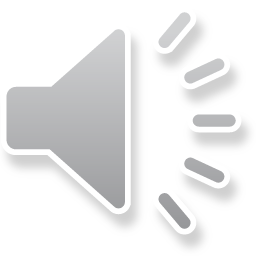 Main source
This presentation is based on:
Howson, C., et al. (2019) Gartner Group’s report ”Magic Quadrant for Analytics and Business Intelligence Platforms” 
Kronz, A., et al. (2022) Gartner Group’s report ”Magic Quadrant for Analytics and Business Intelligence Platforms” 
Schlegel, K., et al. (2023) Gartner Group’s report ”Magic Quadrant for Analytics and Business Intelligence Platforms” 
Schlegel, K., et al. (2024) Gartner Group’s report ”Magic Quadrant for Analytics and Business Intelligence Platforms”
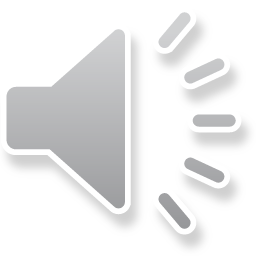 Magic Quadrant
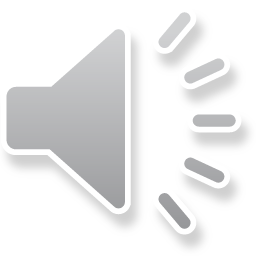 Magic Quadrant
Gartner’s Sources:
Gartner analysts' evaluations
Customer feedback and perceptions
Gartner peer insights (users and professionals) data
Vendor business questionnaires responses
Vendor strategy and roadmap briefings
Vendor responses on 12 critical capabilities
Product demonstration videos
External data on market momentum


Ability to execute
Completeness of vision
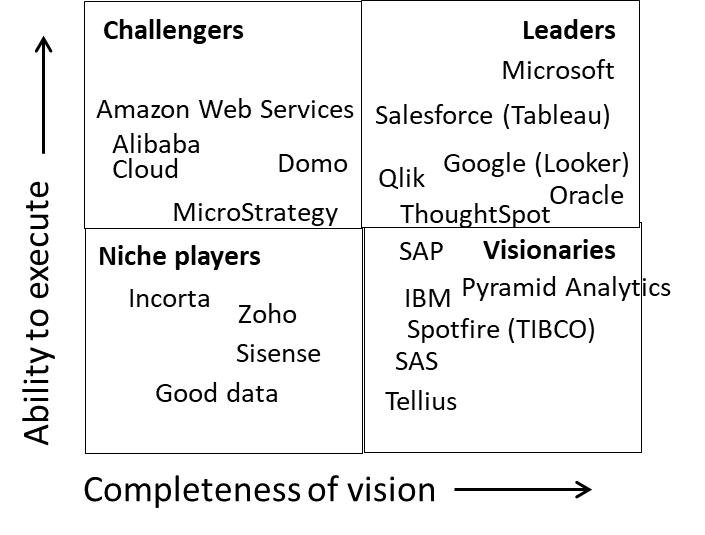 [Schlegel et al., 2024]
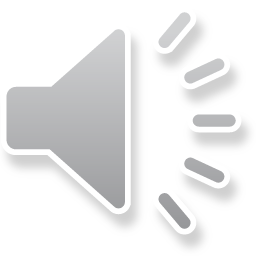 Magic Quadrant
Ability to execute – vendors ability deliver on its vision through product performance, market responsiveness, financial strength, and operational efficiency.
The criteria used for measuring ABI vendors:
Product or Service – Quality, functionality, and competitiveness of offerings.
Overall Viability – Financial stability and long-term sustainability.
Sales Execution/Pricing – Effectiveness in acquiring customers and pricing competitiveness.
Market Responsiveness/Record – Ability to adapt to market changes and demands.
Marketing Execution – Success in promoting and positioning products effectively.
Customer Experience – Satisfaction, support, and overall user engagement.
Operations – Efficiency in business processes and day-to-day execution.
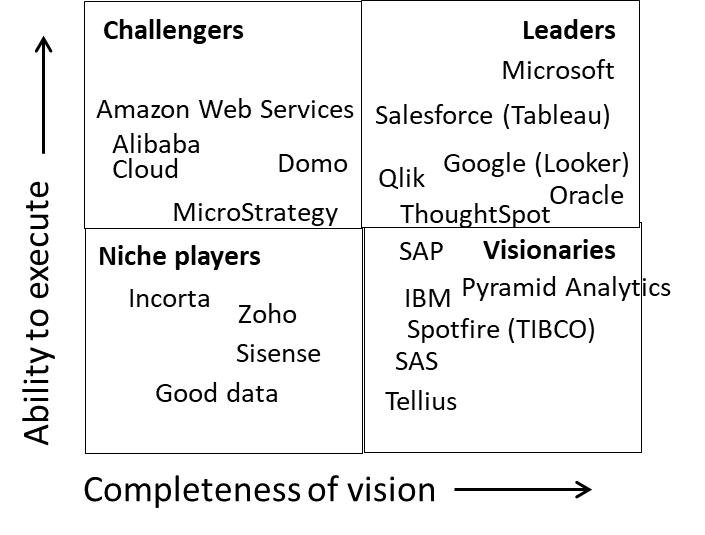 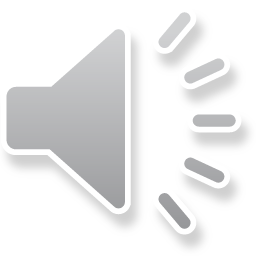 [Schlegel et al., 2024]
Magic Quadrant
Ability to execute – vendors ability deliver on its vision through product performance, market responsiveness, financial strength, and operational efficiency.
The criteria used for measuring ABI vendors:
Product or Service – Quality, functionality, and competitiveness of offerings.
Overall Viability – Financial stability and long-term sustainability.
Sales Execution/Pricing – Effectiveness in acquiring customers and pricing competitiveness.
Market Responsiveness/Record – Ability to adapt to market changes and demands.
Marketing Execution – Success in promoting and positioning products effectively.
Customer Experience – Satisfaction, support, and overall user engagement.
Operations – Efficiency in business processes and day-to-day execution.
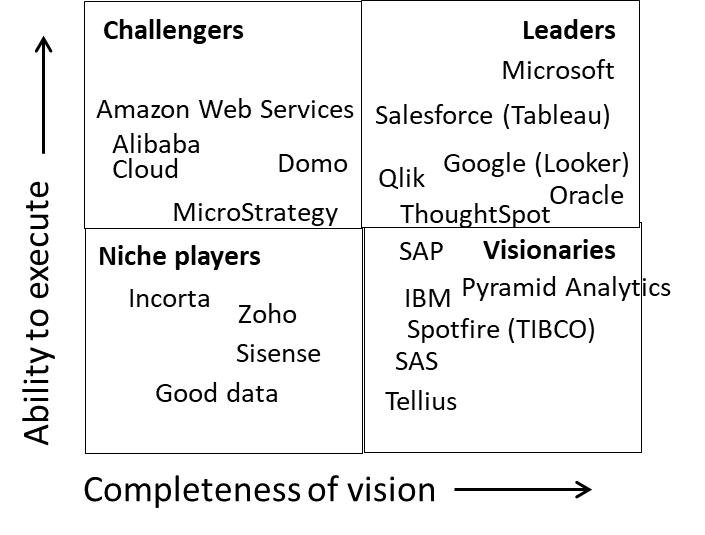 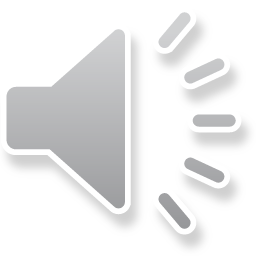 [Schlegel et al., 2024]
Magic Quadrant
Completeness of vision – ABI vendors ability to articulate a clear, forward-thinking, and innovative strategy that aligns with market trends and future demands. 
The criteria used for measuring ABI vendors:
Market Understanding – Ability to anticipate customer needs and trends.
Marketing Strategy – Clear messaging, positioning, and communication to target markets.
Sales Strategy – Effective go-to-market plan and sales channels.
Offering (Product) Strategy – Innovation and alignment of product with market demands.
Business Model – Viability and adaptability of the company’s revenue approach.
Vertical/Industry Strategy – Tailored solutions for specific industries and sectors.
Innovation – Commitment to developing new and disruptive technologies.
Geographic Strategy – Expansion and support across different global markets
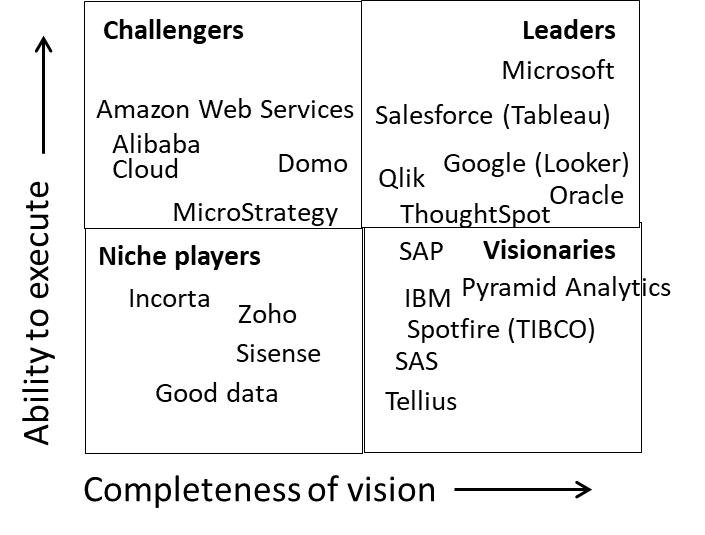 [Schlegel et al., 2024]
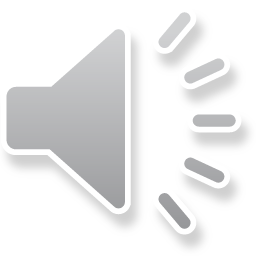 Magic Quadrant
Challengers – are well-positioned in the market, often with strong financial backing and a broad customer base. They provide reliable solutions with robust support and implementation capabilities. However, they might lack a forward-thinking approach and focus more on refining existing solutions rather than developing new ones.
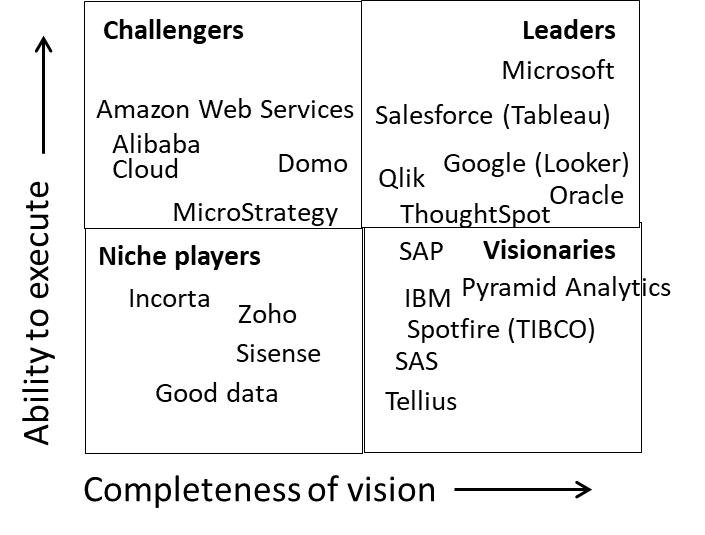 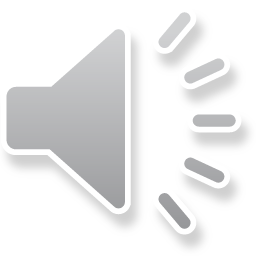 [Schlegel et al., 2024]
Magic Quadrant
Visionaries – have a strong and differentiated vision for delivering a modern ABI platform. They excel in specific areas, such as advanced analytics, AI integration, or unique visualization capabilities, but may struggle with large-scale execution, customer support, and market reach compared to Leaders and Challengers.
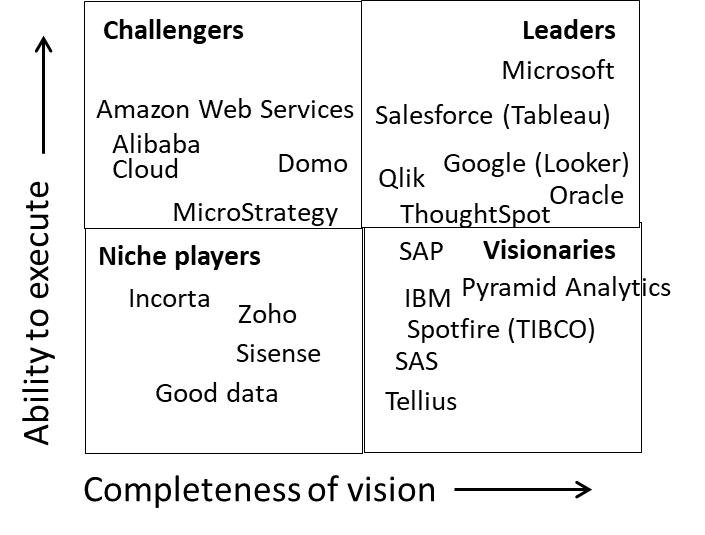 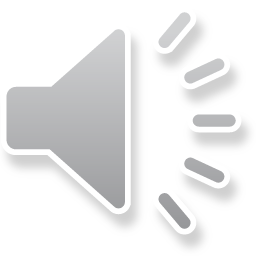 [Schlegel et al., 2024]
Magic Quadrant
Leaders – have a solid understanding of the market's needs and deliver comprehensive solutions with strong execution capabilities, customer satisfaction, and a clear vision for the future.
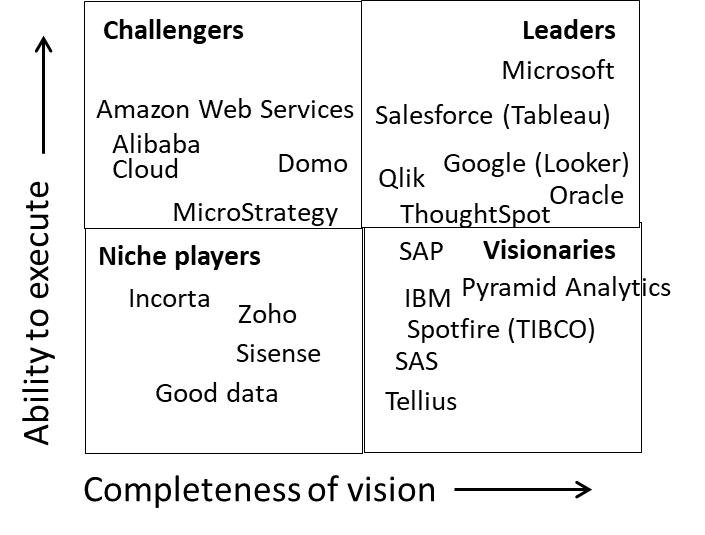 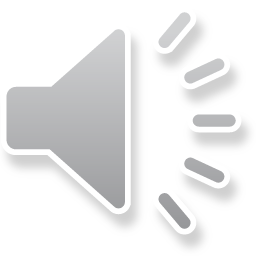 [Schlegel et al., 2024]
Magic Quadrant
Nisch players – focus on a specific domain, industry, or use case but may lack the broader capabilities or market reach of the larger vendors.
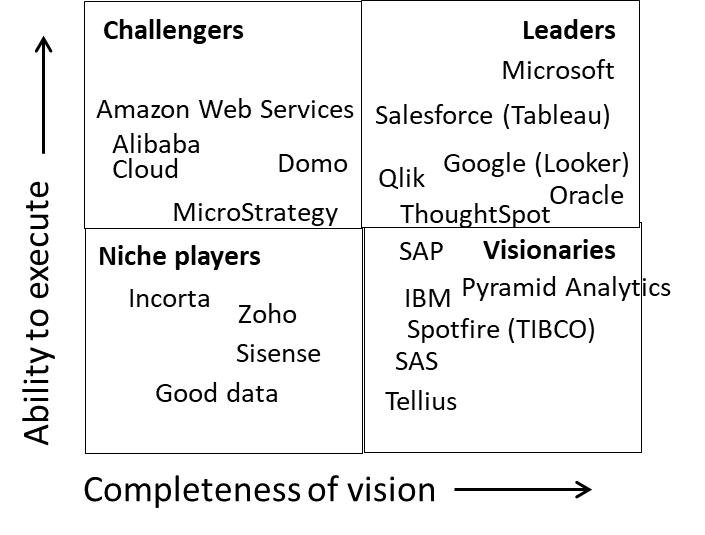 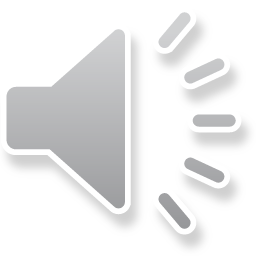 [Schlegel et al., 2024]
Magic Quadrant 2019
Challengers
Leaders
Microsoft
Tableau
Qlik
MicroStrategy
ThoughtSpot
Niche players
Visionaries
Sisense
Looker
Salesforce
Domo
GoodData
TIBCO
Yellowfin
SAS
Oracle
IBM
SAP
Pyramid Analytics
2019
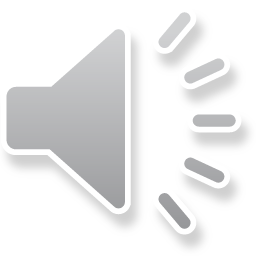 [Howson et al., 2019]
The market 2019 according to Gartner
Microsoft’s major BI product is Power BI. Power BI is an easy-to-use product with high levels of customer satisfaction. Power BI is low priced and have a strong global adoption. 
Tableau’s major BI product is named Tableau. The product is popular due to its easy-to-use visual exploration and data manipulation. Tableau has a large active user community that acts like fans.
Qlik’s major product is QlikSense, built on Qlik Analytics Platform. However, Qlik’s original product, QlikView, still have a large customer base. Qlik have a large and active user community.
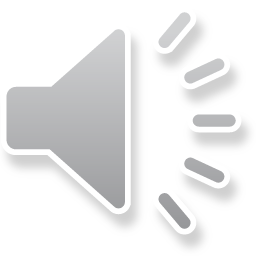 [Howson et al., 2019]
Magic Quadrant 2019 and 2022
Challengers
Leaders
Challengers
Leaders
Microsoft
Microsoft
Tableau
Salesforce (Tableau)
Google (Looker)
Qlik
Qlik
Domo
MicroStrategy
ThoughtSpot
Visionaries
Niche players
Niche players
Visionaries
Sisense
ThoughtSpot
Looker
MicroStrategy
TIBCO
Salesforce
Domo
Sisense
GoodData
TIBCO
Amazon Web Services
Oracle
Alibaba Cloud
SAP
Yellowfin
SAS
IBM
Oracle
SAS
Pyramid Analytics
IBM
SAP
Yellowfin
Pyramid Analytics
Zoho
Tellius
Incorta
2022
2019
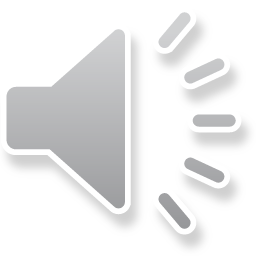 [Howson et al., 2019]
[Kronz et al., 2022]
The market 2022 according to Gartner
Microsoft is still the market leader with its Power BI tool, which has now been aligned with MS Office 365 and Teams
The CRM giant Saleforce has aquired Tableau and have started to integrate their solutions. Salesforce has also aquired Narrative Science, a data storytelling vendor. The result: Salesforce (Tableau) has now become a market leader as well.
Qlik is still a leader
[Kronz et al., 2022]
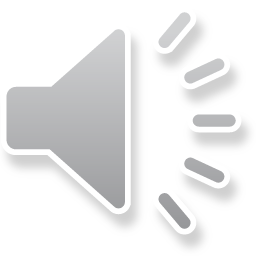 The market 2022 according to Gartner
Google’s entrance. Google acquired Looker and has made an ”impressive entrance” into the ABI market, according to the Gartner report. The Looker ABI platform has been integrated into the Google Cloud Platform ecosystem
Domo. Domo has gone from a nisch player to a challenger by, for example, made use of the low-code/no-code solution
Oracle and SAP have momentum.
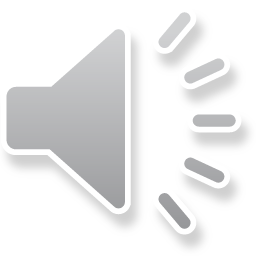 [Kronz et al., 2022]
Magic Quadrant 2022 and 2023
Challengers
Leaders
Challengers
Leaders
Microsoft
Microsoft
Google (Looker)
Salesforce (Tableau)
Salesforce (Tableau)
MicroStrategy
Amazon Web Services
Alibaba Cloud
Google (Looker)
Domo
Qlik
Qlik
Domo
Visionaries
Visionaries
Niche players
Niche players
SAP
ThoughtSpot
ThoughtSpot
MicroStrategy
Oracle
TIBCO
Incorta
TIBCO
Sisense
Amazon Web Services
Oracle
Alibaba Cloud
Pyramid Analytics
Sisense
SAP
IBM
SAS
Zoho
Tellius
IBM
Pyramid Analytics
Yellowfin
Good data
SAS
Zoho
Tellius
Incorta
2023
2022
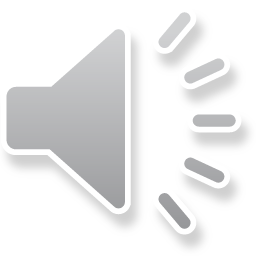 [Kronz et al., 2023]
[Schlegel et al., 2024]
Magic Quadrant 2023 and 2024
Challengers
Leaders
Challengers
Leaders
Microsoft
Microsoft
Google (Looker)
Salesforce (Tableau)
Salesforce (Tableau)
Amazon Web Services
MicroStrategy
Alibaba Cloud
Amazon Web Services
Domo
Google (Looker)
Alibaba Cloud
Qlik
Domo
Oracle
Qlik
MicroStrategy
ThoughtSpot
Visionaries
Visionaries
SAP
Niche players
Niche players
SAP
ThoughtSpot
Pyramid Analytics
Incorta
IBM
Incorta
Oracle
TIBCO
Zoho
TIBCO
Pyramid Analytics
Sisense
Sisense
SAS
Zoho
Tellius
Good data
IBM
Good data
Tellius
SAS
2023
2024
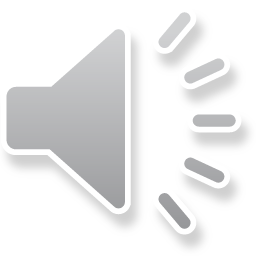 [Schlegel et al., 2024]
[Schlegel et al., 2023]
The market 2024 according to Gartner
Microsofts product Power BI continues to dominate the market, and sales is still growing strongly. A major reason for that is the bundling of Power BI with Microsofts 365, which is provided with a reduced price. Microsoft has also integrate Power BI with Microsoft Teams.
[Schlegel et al., 2024]
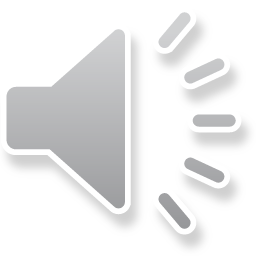 Trends 2024
Major cloud ERP and CRM providers also provide ABI solutions. There is a risk of lock-in using these cloud solutions. However, several cloud service providers have open up their software stacks so that customer organizations can run applications across multiple cloud offerings (multicloud): 
Microsoft – Offers Power BI as part of its ecosystem, alongside ERP (Dynamics 365) and CRM solutions.
Salesforce – Provides Tableau for analytics along with its CRM solutions.
Oracle – Offers Oracle Analytics Cloud, integrated with Oracle ERP and CRM systems.
SAP – Provides SAP Analytics Cloud, which integrates with SAP's ERP and CRM products.
Google (Looker) – Integrates with Google Cloud Services, including data warehousing and business applications.
Amazon Web Services (AWS QuickSight) – Offers cloud-based BI solutions that integrate with AWS services.
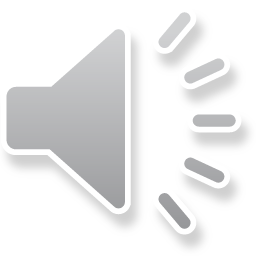 [Schlegel et al., 2024]
Leaders
[Schlegel et al., 2024]
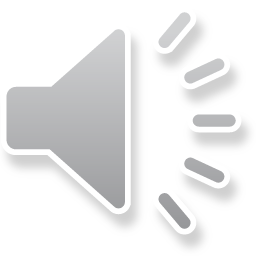 Visionaries
[Schlegel et al., 2024]
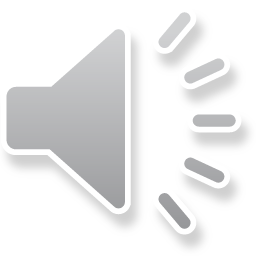 Challengers
[Schlegel et al., 2024]
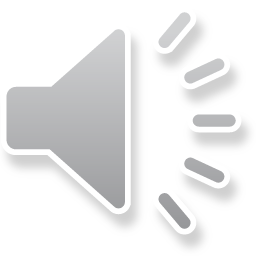 Niche Players
[Schlegel et al., 2024]
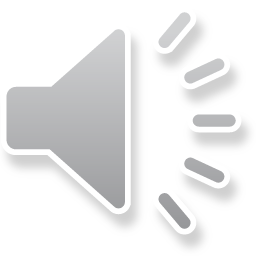